MARKETING 2024
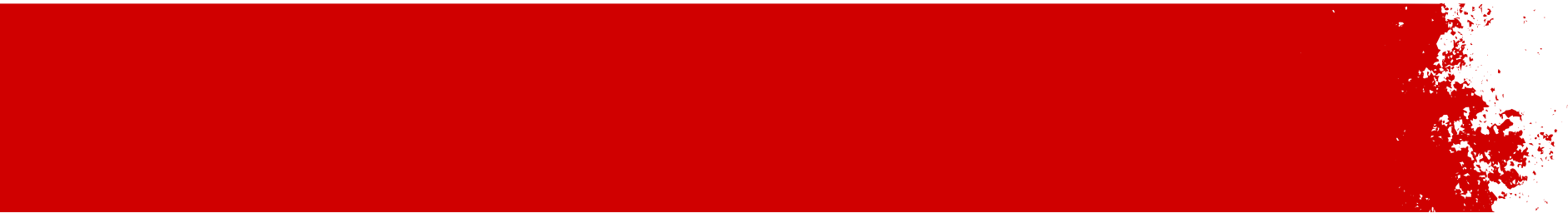 COMING UP
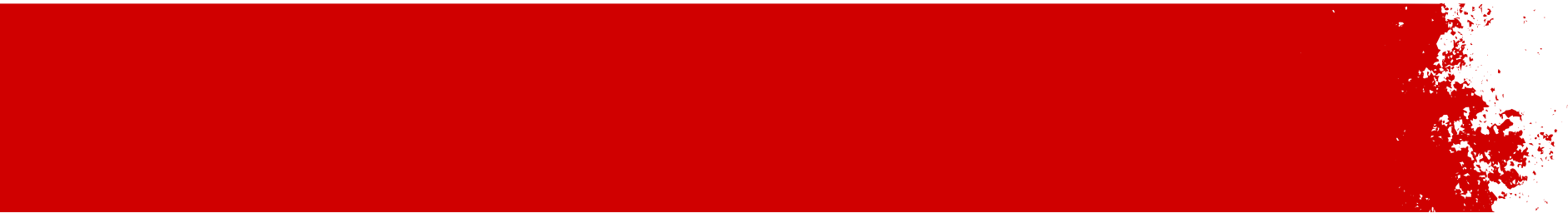 EASTER FILM
Greenvelope ready
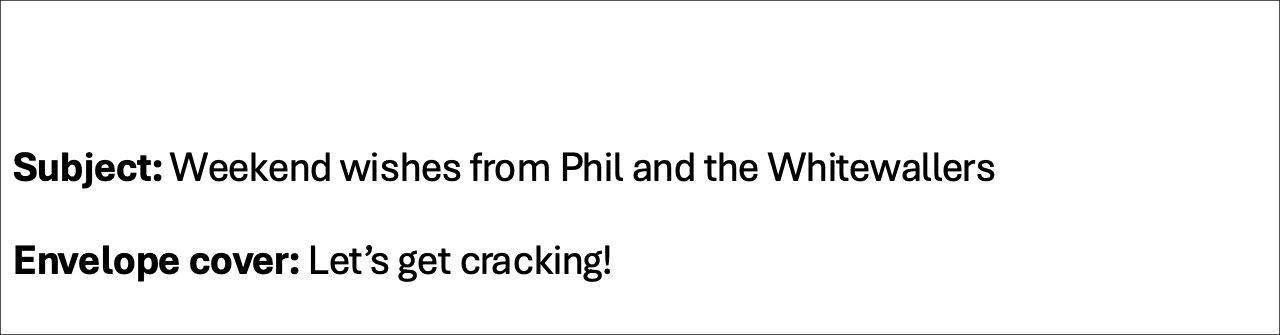